Earned Income Credit (EIC)
Pub 4012 Tab I
Pub 17 Chapter 36
(Federal 1040-Line 66a)
(NJ 1040-Line 51a)
11-14-2017
NJ TAX TY2016 v1.0
1
TS – Earned Income Tax Credit – 1040 Line 66a
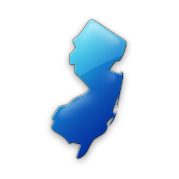 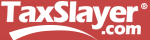 11-14-2017
NJ TAX TY2016 v1.0
2
Other Considerations
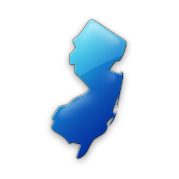 For EIC, support is not an issue
 Under rules for divorced/separated parents, only custodial parent qualifies for EIC, no matter who claims dependent
 If a nondependent can be claimed as a qualifying child for EIC:
 Name of nondependent will not be listed in Exemption section of Federal 1040, but will be listed on Schedule EIC
 Name of nondependent will be listed in Dependent section of NJ 1040, followed by (EIC ONLY)
 Needed for NJ to verify amount of NJ Earned Income Tax Credit
11-14-2017
NJ TAX TY2016 v1.0
3
[Speaker Notes: In TaxWise, we had to manually enter a nondependent who is eligible for NJ EITC using override capability.  TaxSlayer automatically lists the nondependent in the Dependent section of the NJ 1040, followed by the words “EIC ONLY”
 This helps NJ know how many qualifying children there are for EITC.  They can then verify the correct EITC amount]
TS – Nondependent Who Is Qualified Child For Earned Income Credit – 1040 Exemption Section
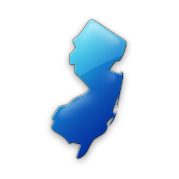 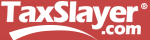 Does not include name of second child who is a nondependent, but is
a qualified child for Earned Income Credit
11-14-2017
NJ TAX TY2016 v1.0
4
TS – Nondependent Who Is Qualified Child For Earned Income Credit – Schedule EIC
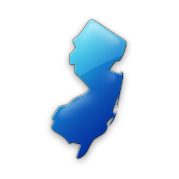 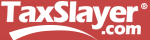 Includes name of second child who is a nondependent, but is
a qualified child for Earned Income Credit
11-14-2017
NJ TAX TY2016 v1.0
5
TS – Nondependent Who Is Qualified Child For Earned Income Credit – NJ 1040 Dependent Section
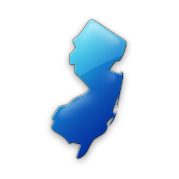 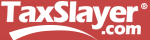 For a nondependent who is a qualified child for Earned Income Credit,
NJ Dependent Section shows name of child followed by ”(EIC ONLY)”
11-14-2017
NJ TAX TY2016 v1.0
6
NJ Earned Income Tax Credit (EITC)
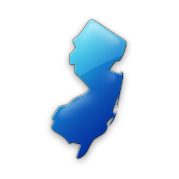 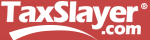 Residents who are eligible & file for Federal EIC may also apply for a NJ EITC
 Client may have Federal earned income, but no NJ earned income (e.g. – disability, third-party sick pay).  Still eligible for NJ EITC 
 NJ EITC = 35% of Federal EIC 
 TaxSlayer calculates automatically on NJ 1040 Line 51a
 Before issuing refund checks, NJ checking EITC claims carefully to reduce fraud
11-14-2017
NJ TAX TY2016 v1.0
7
NJ Earned Income Tax Credit (EITC) Fraud Detection Measures
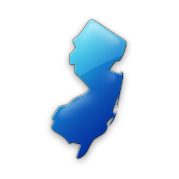 NJ checks EITC claims carefully.  Frequently sends out requests for additional info
 Federal tax account transcript – includes original Federal return, amended return, other IRS letters
 SS cards for taxpayer and dependents - to track across years and geography
 Birth certificate/guardianship documents for  kids
 May definitely delay refunds
 Also sends out requests to explain differences between Federal and NJ pension amounts
 Military pensions, 3-year rule, etc.
11-14-2017
NJ TAX TY2016 v1.0
8
TS – Earned Income Tax Credit - NJ 1040 Line 51
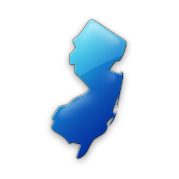 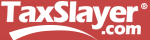 11-14-2017
NJ TAX TY2016 v1.0
9